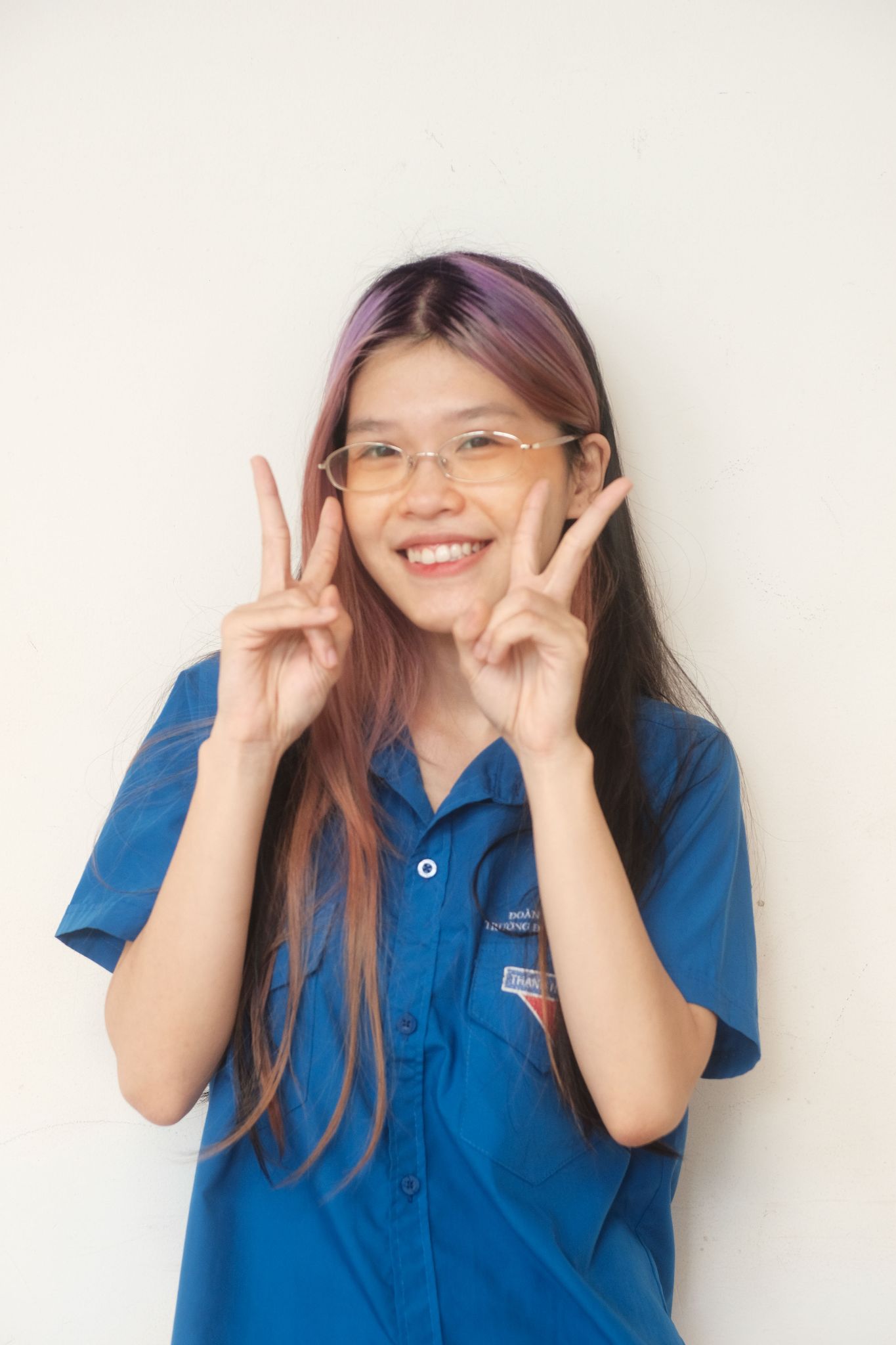 Ho Huy 
Ngoc Khue
Undergraduate student (IU-VNU HCMC)
Major: Space Engineering
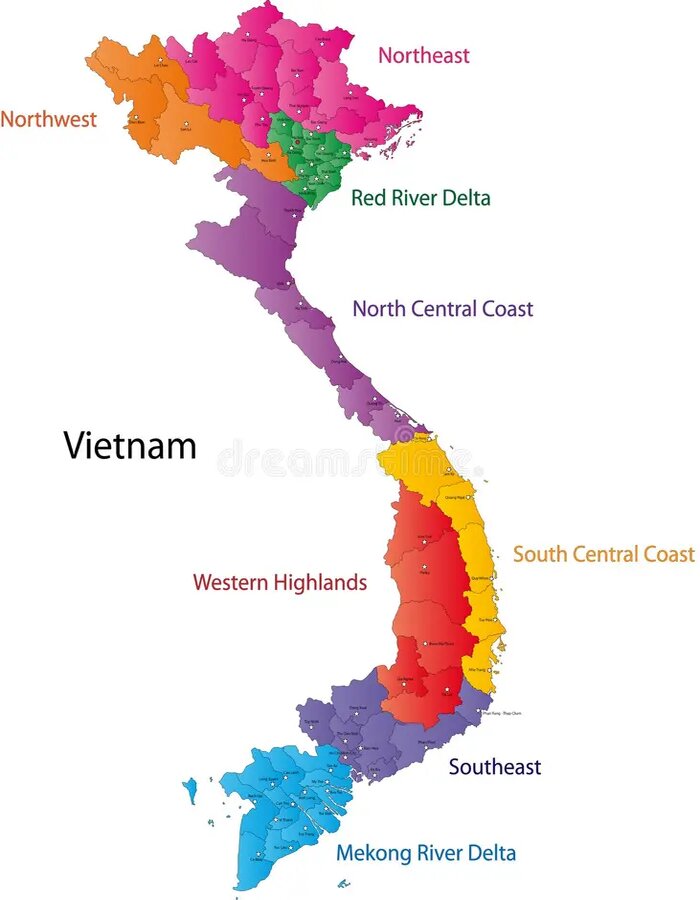 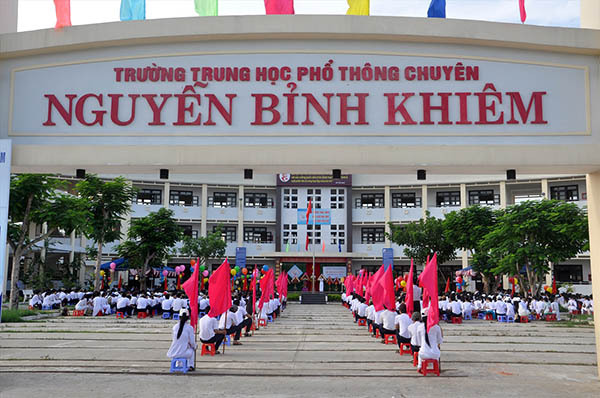 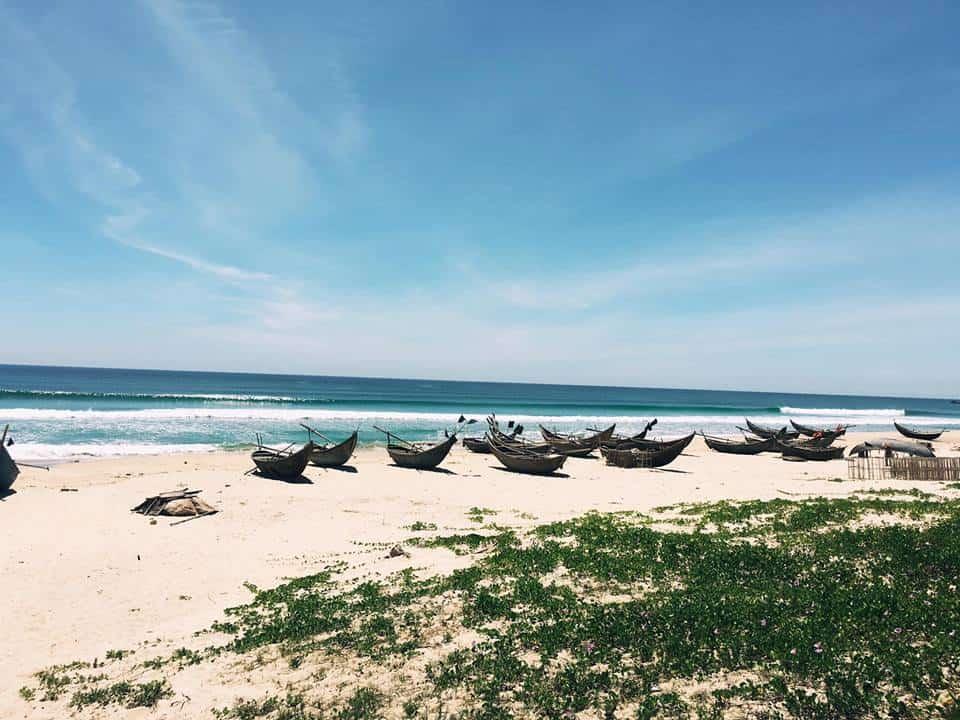 Tam Ky - Quang Nam
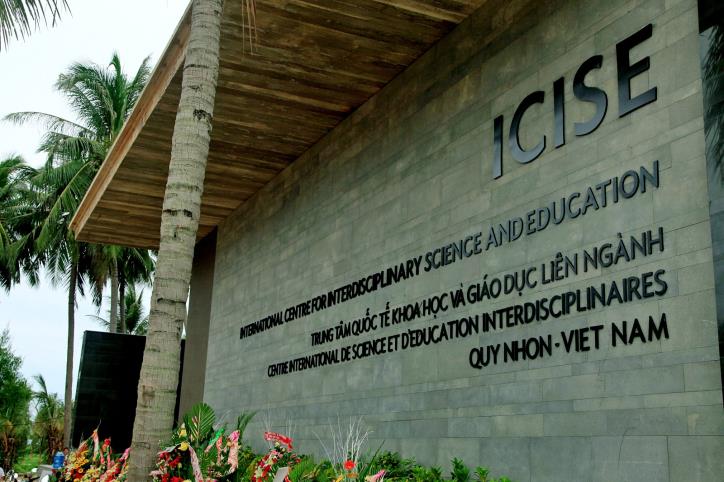 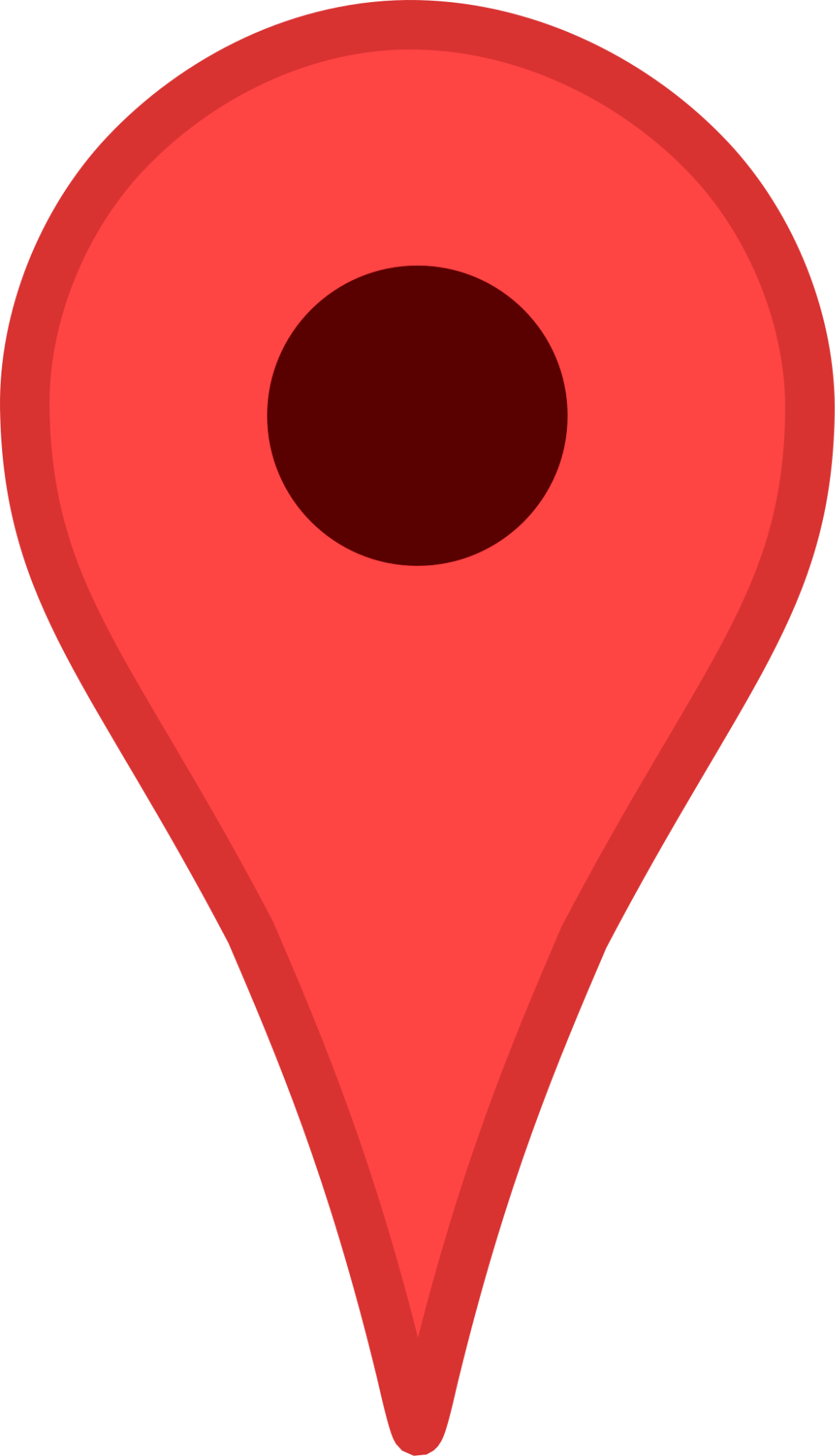 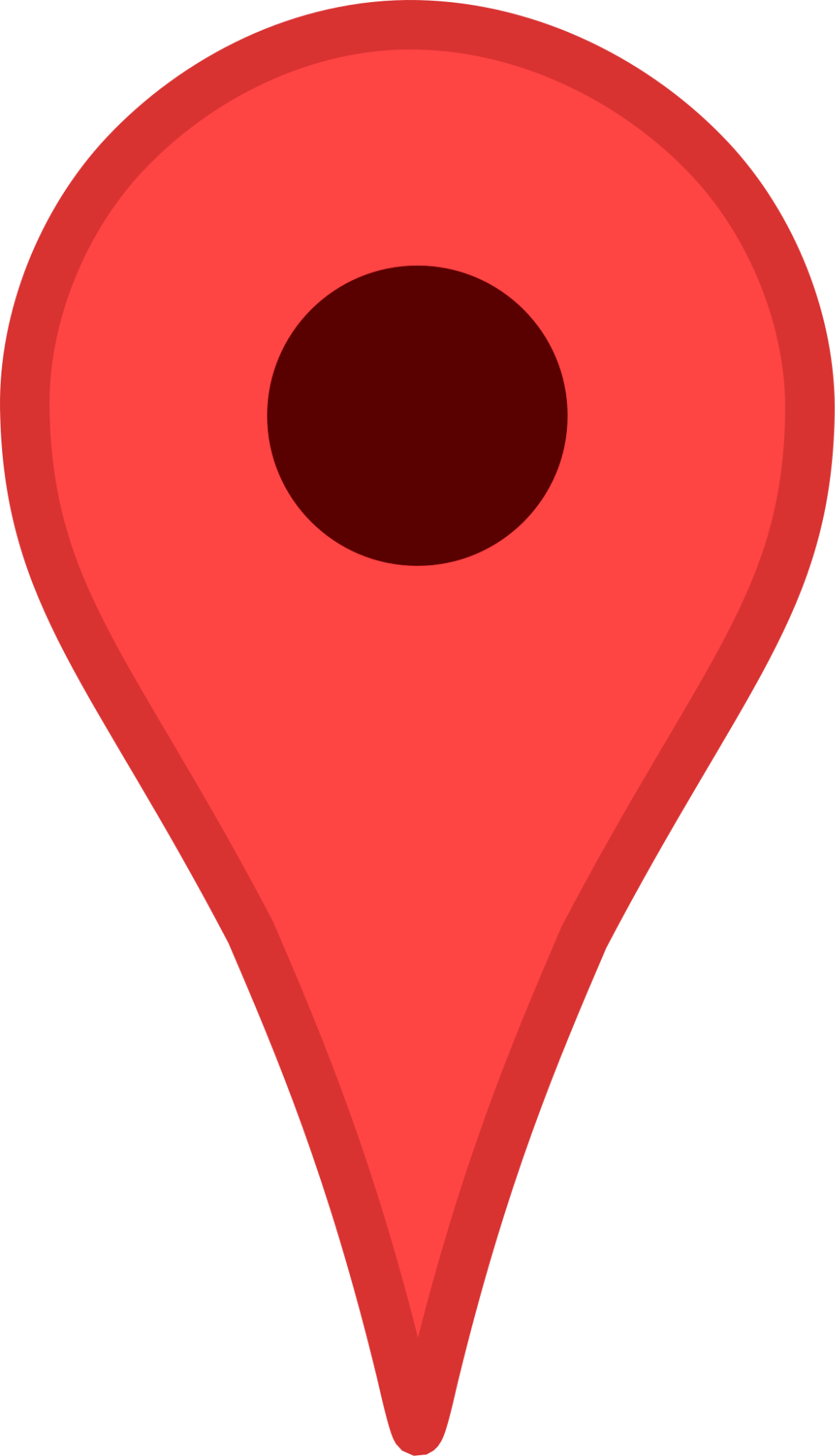 Quy Nhon - Binh Dinh
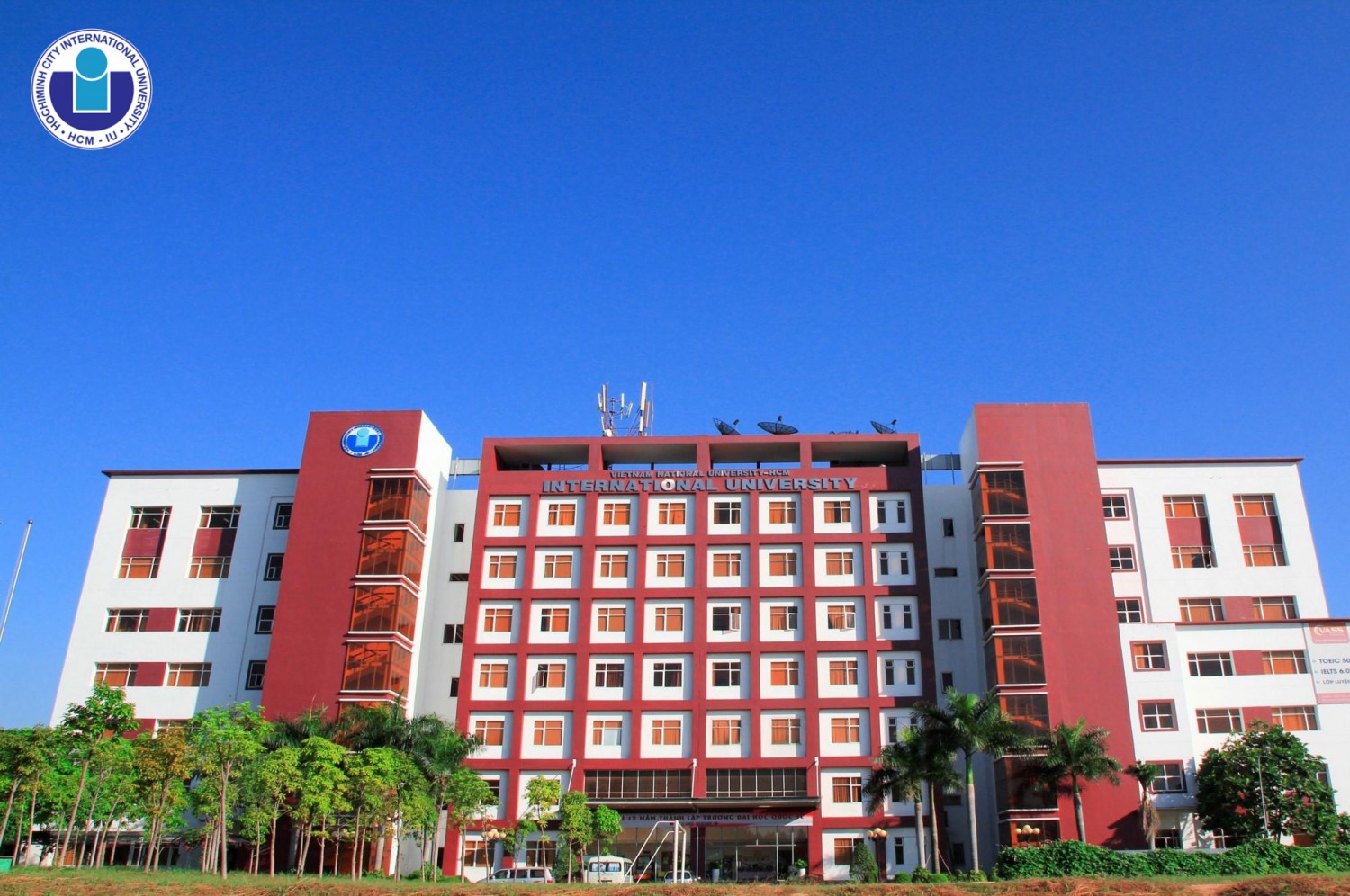 Ho Chi Minh City
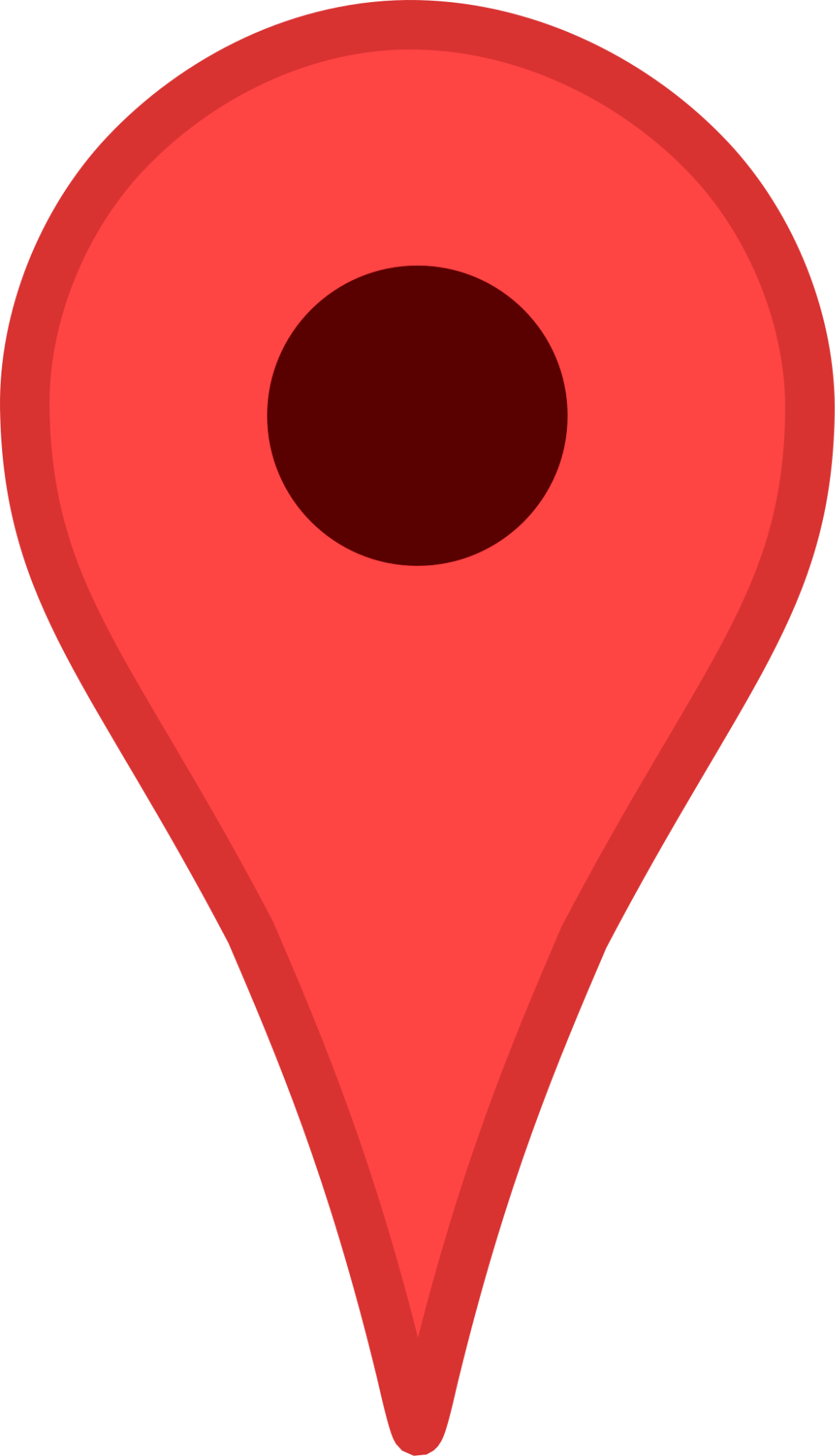 My cats
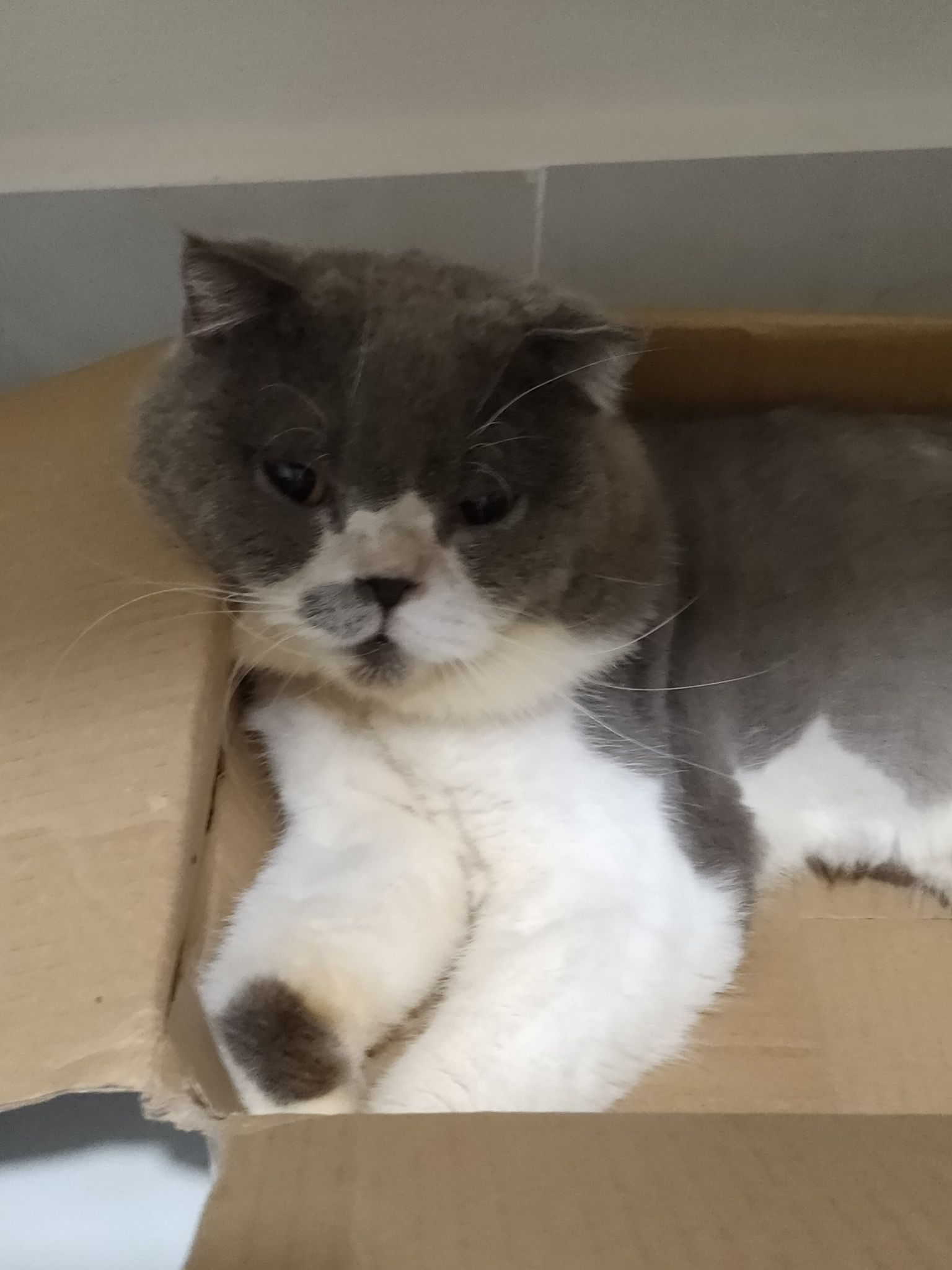 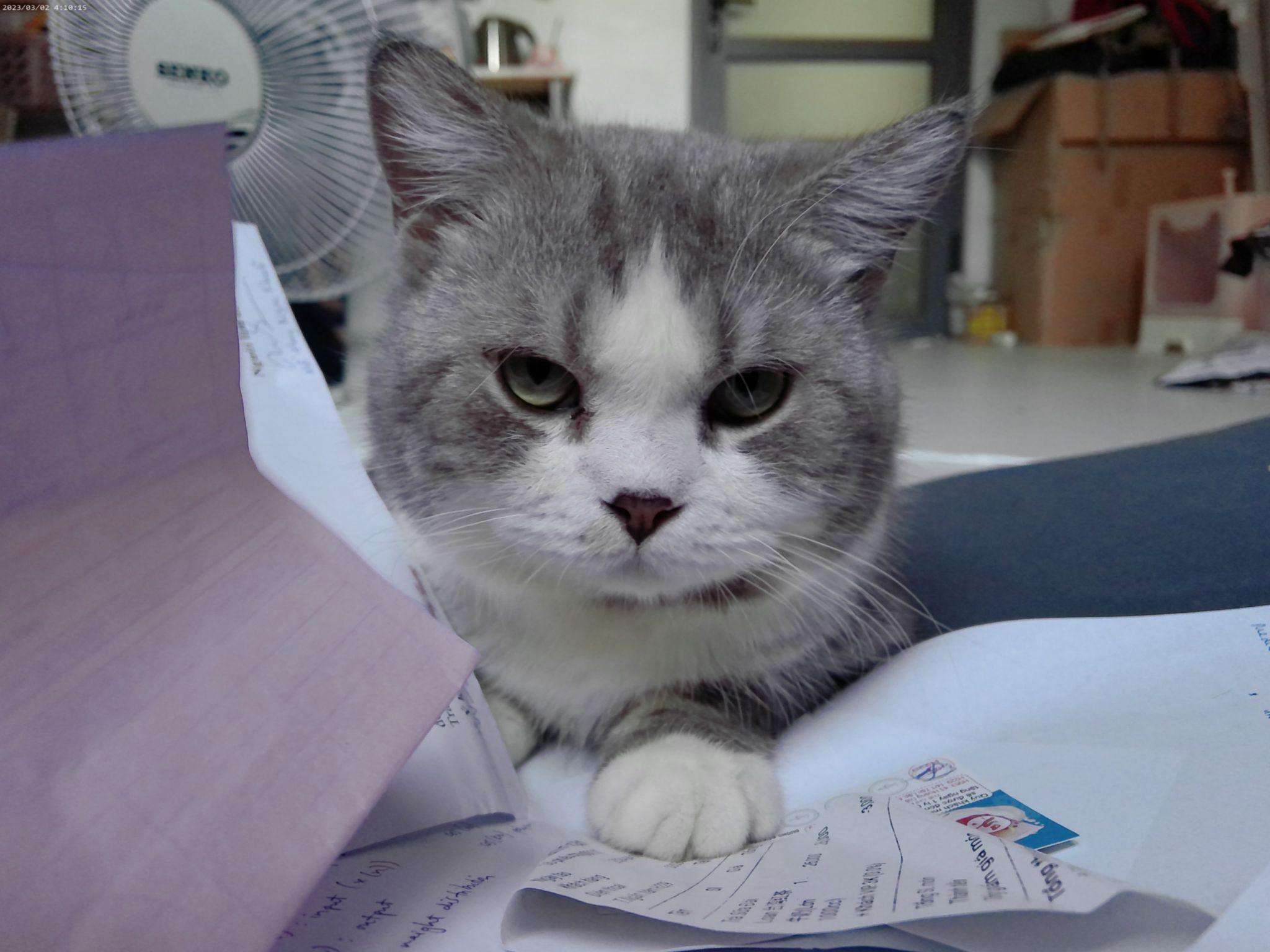 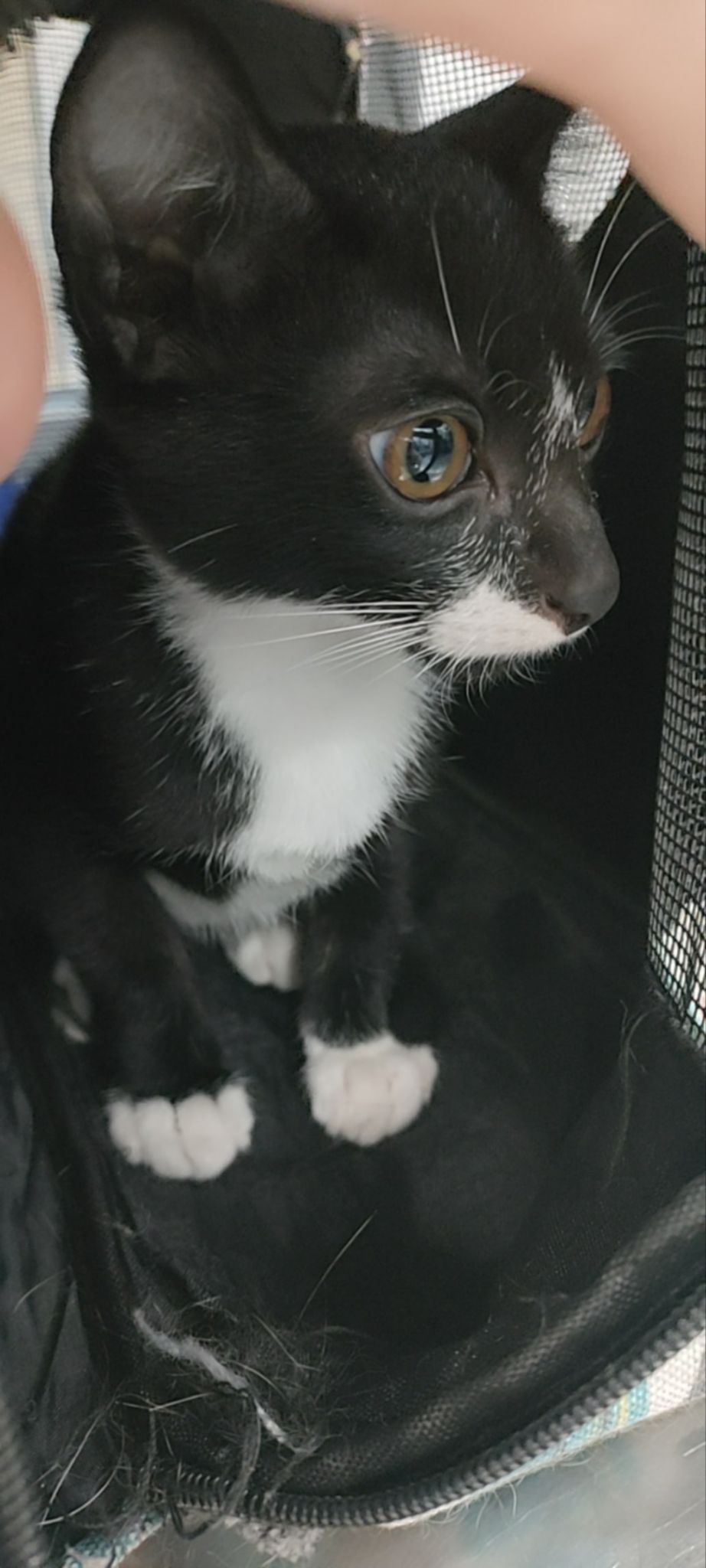 Cotton
Sugar
Cheese
3 years
2 years
2 months
Satellite Technology
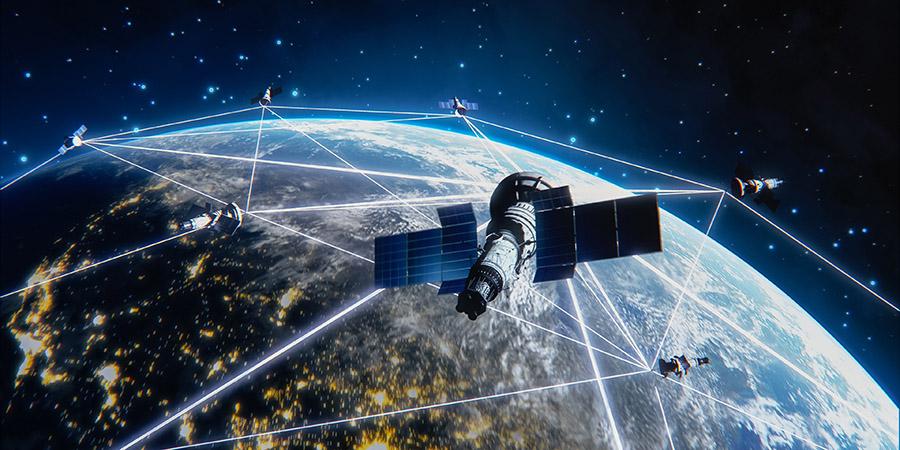 Space Engineering
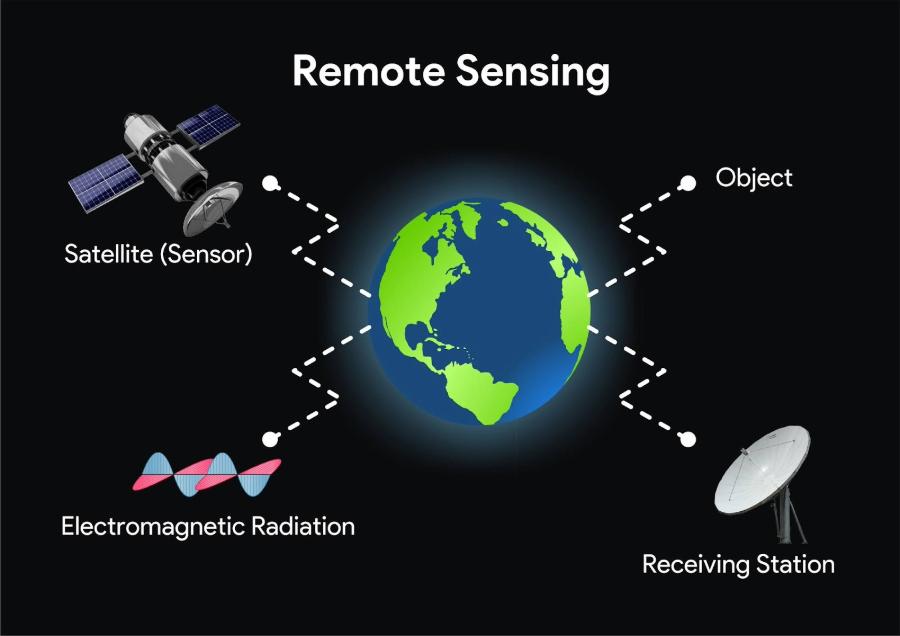 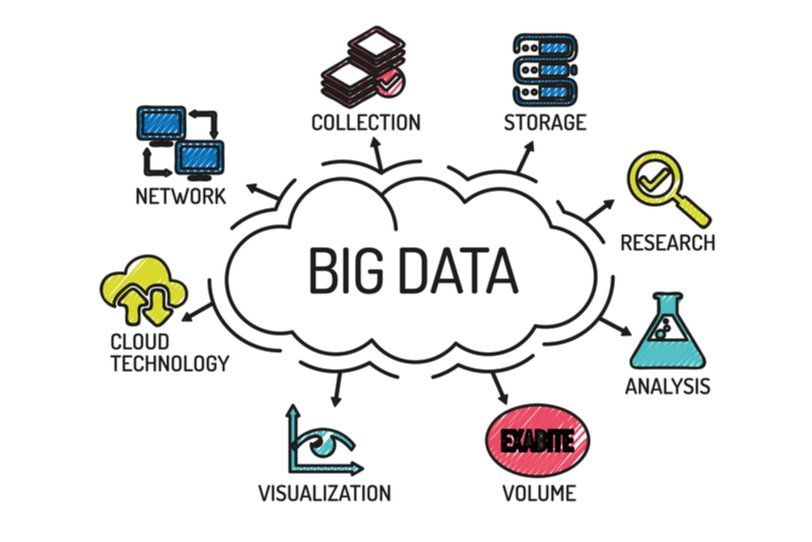